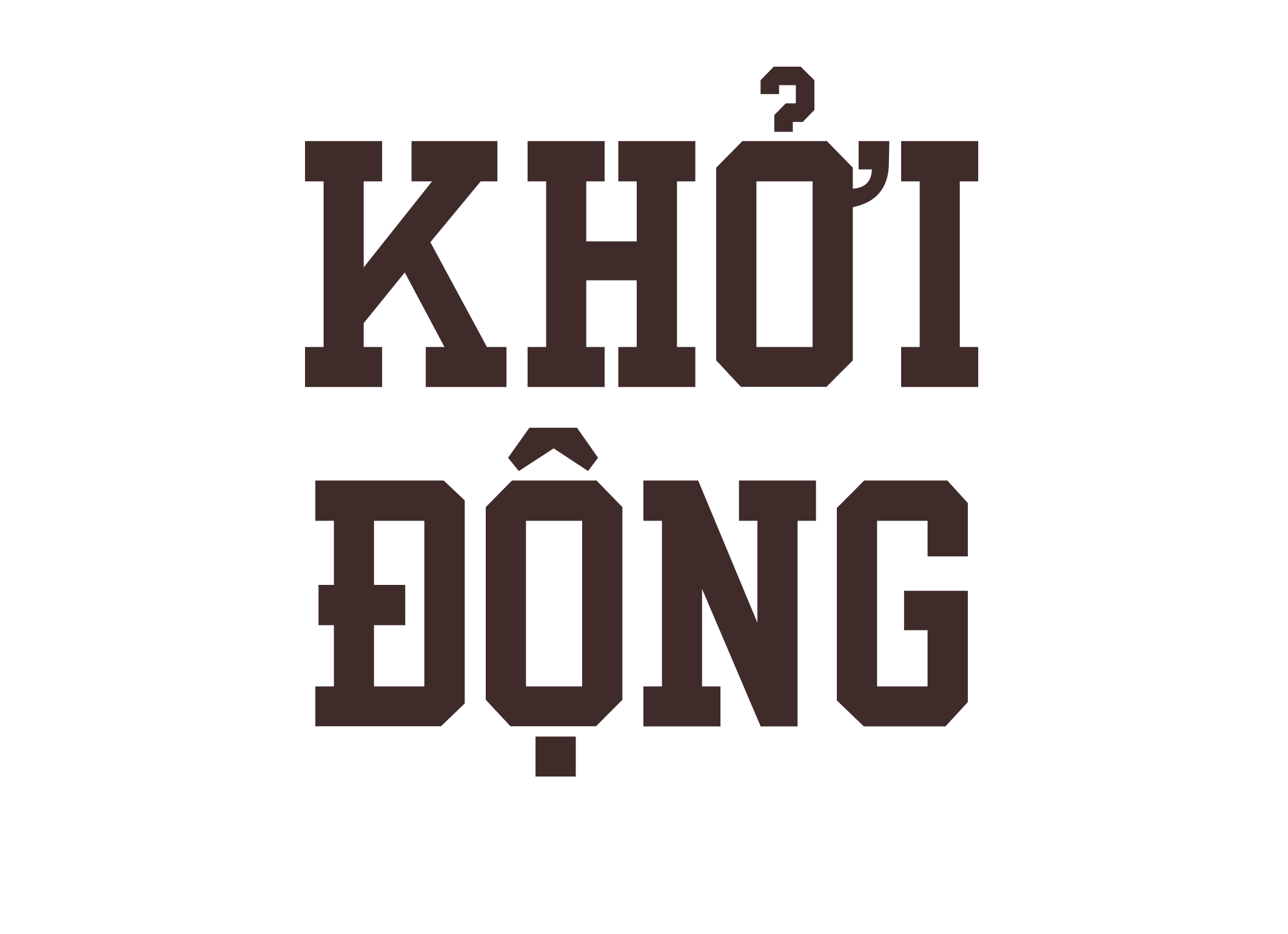 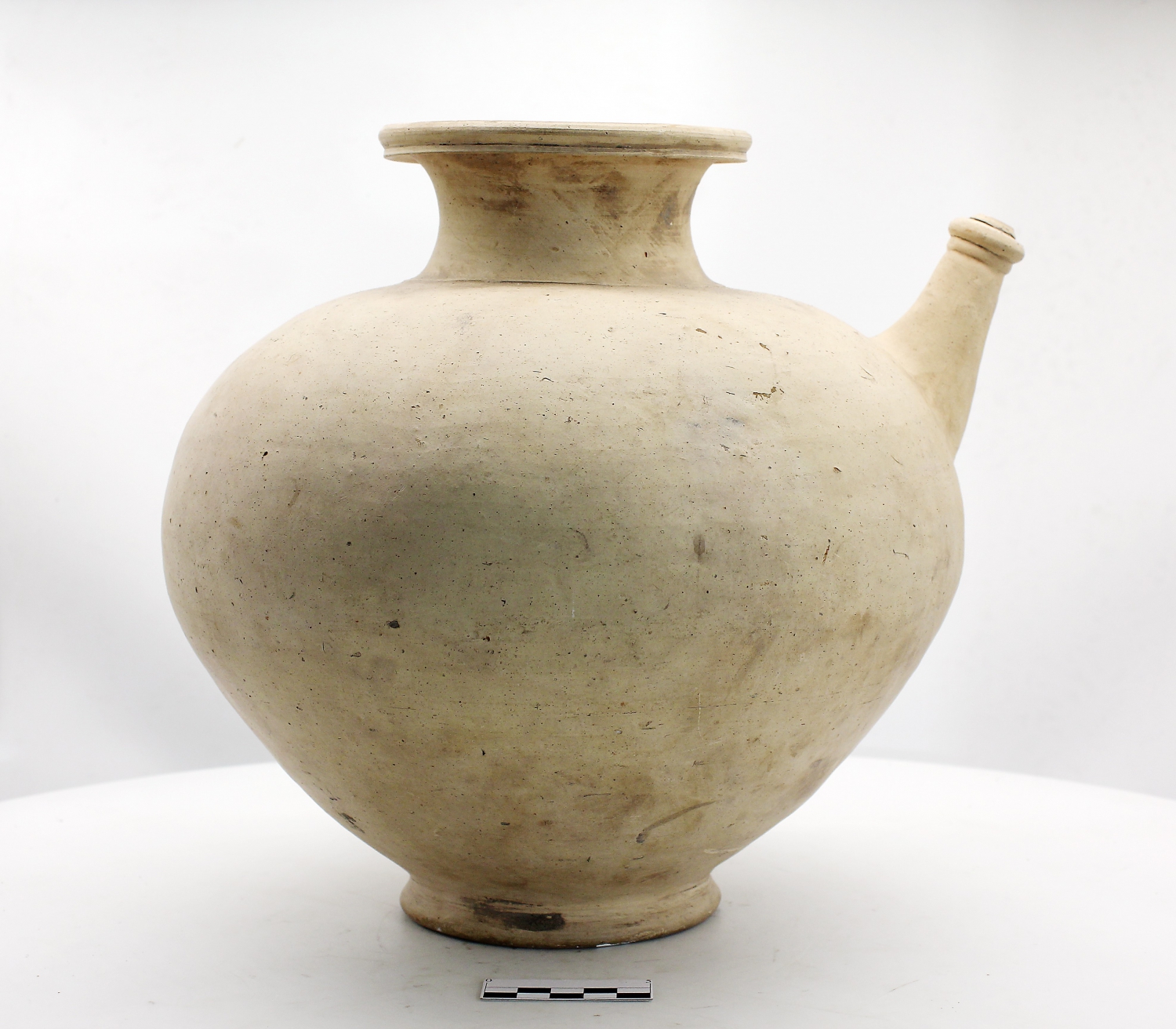 Bình gốm Nhơn Thành được phát hiện năm 1994 tại khu vực Đá Nổi, xã Nhơn Nghĩa, huyện Phong Điền, thành phố Cần Thơ. 
Đây không chỉ là một hiện vật tiêu biểu, quý hiếm của nền văn hoá Óc Eo mà còn là một sản phẩm vật chất quan trọng, minh chứng cho giai đoạn lịch sử phát triển rực rỡ của Vương quốc Phù Nam.
Hãy chia sẻ những điều em biết về vương quốc Phù Nam.
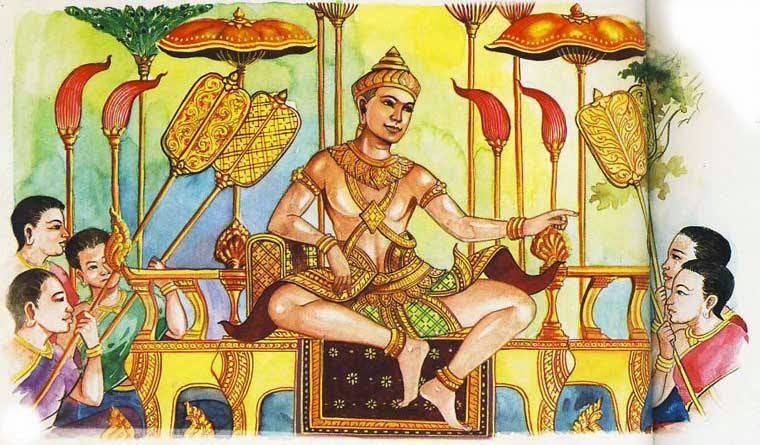 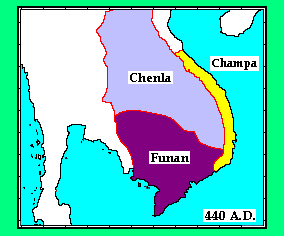 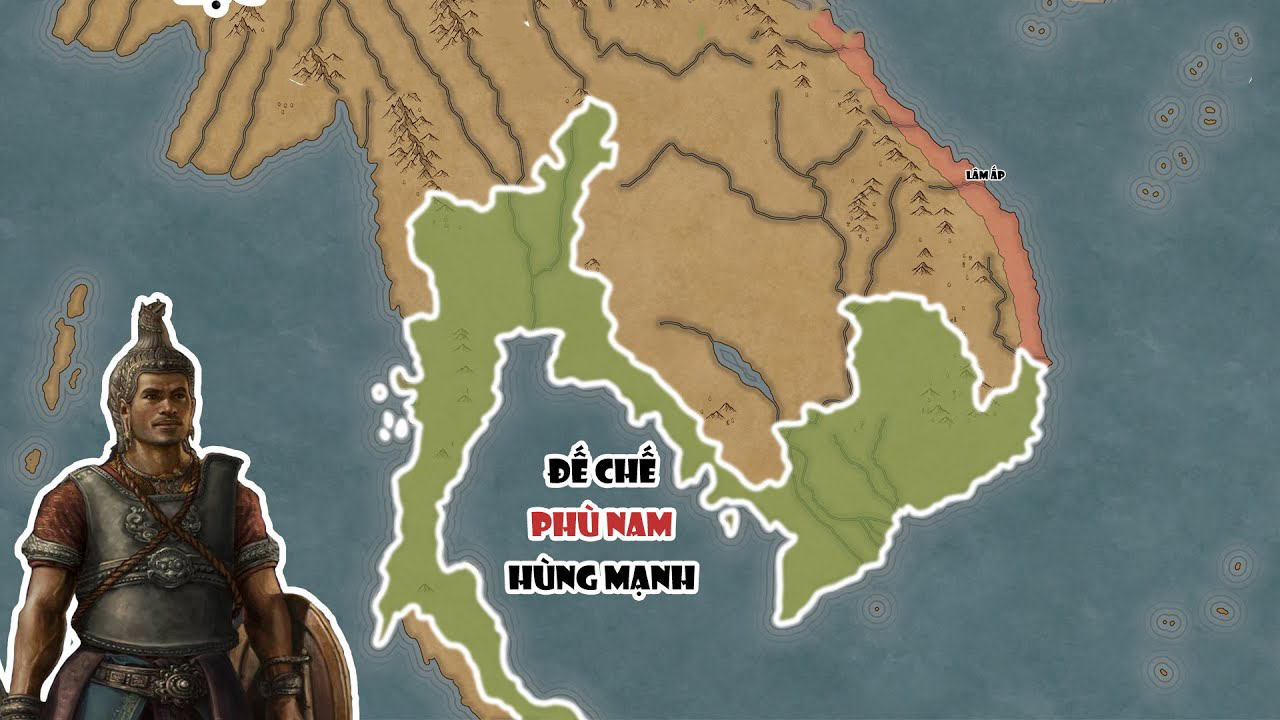 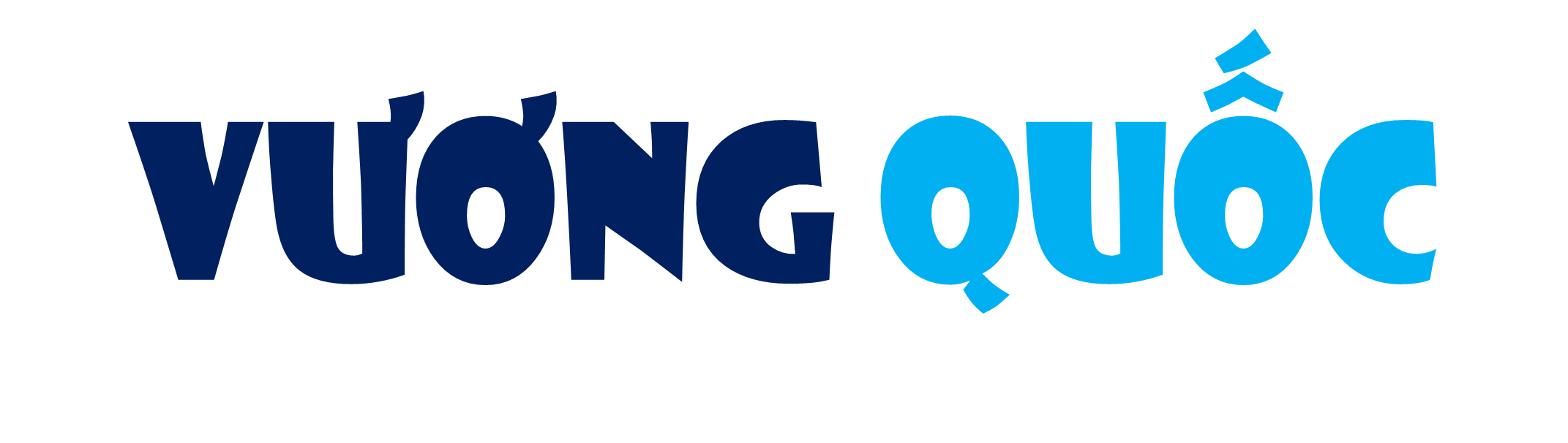 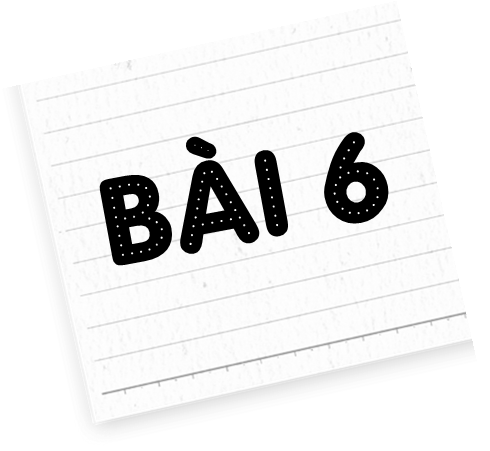 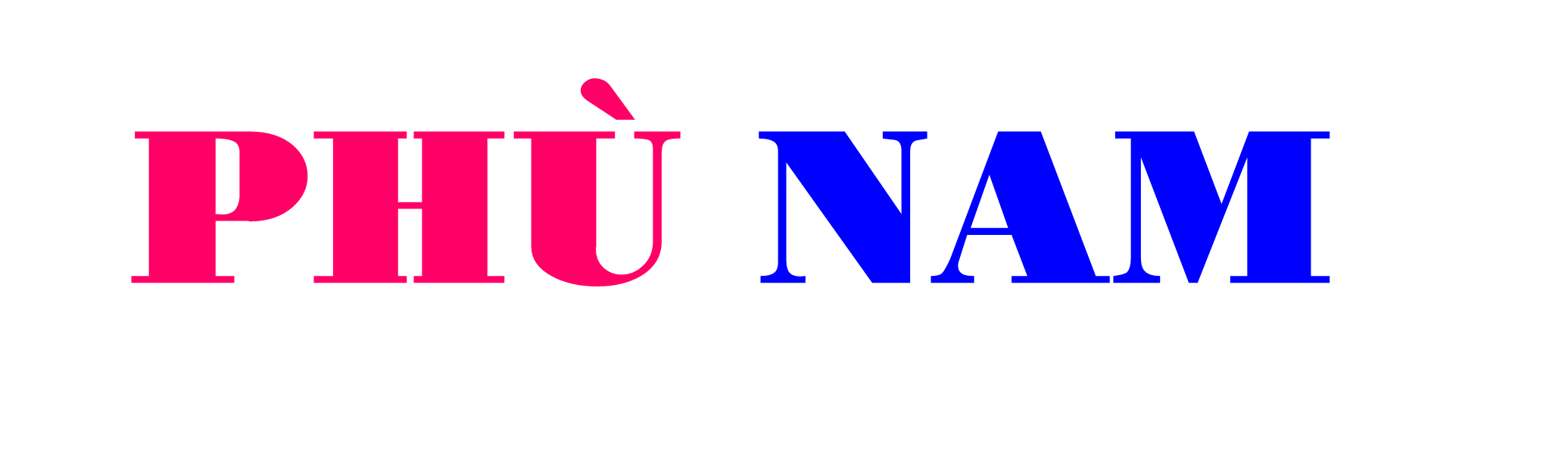 [Speaker Notes: Để kiểm chứng cho những hiểu biết của các em về vương quốc Phù Nam, chúng ta cùng vào bài học ngày hôm nay: Bài 6 –  Vương quốc Phù Nam.]
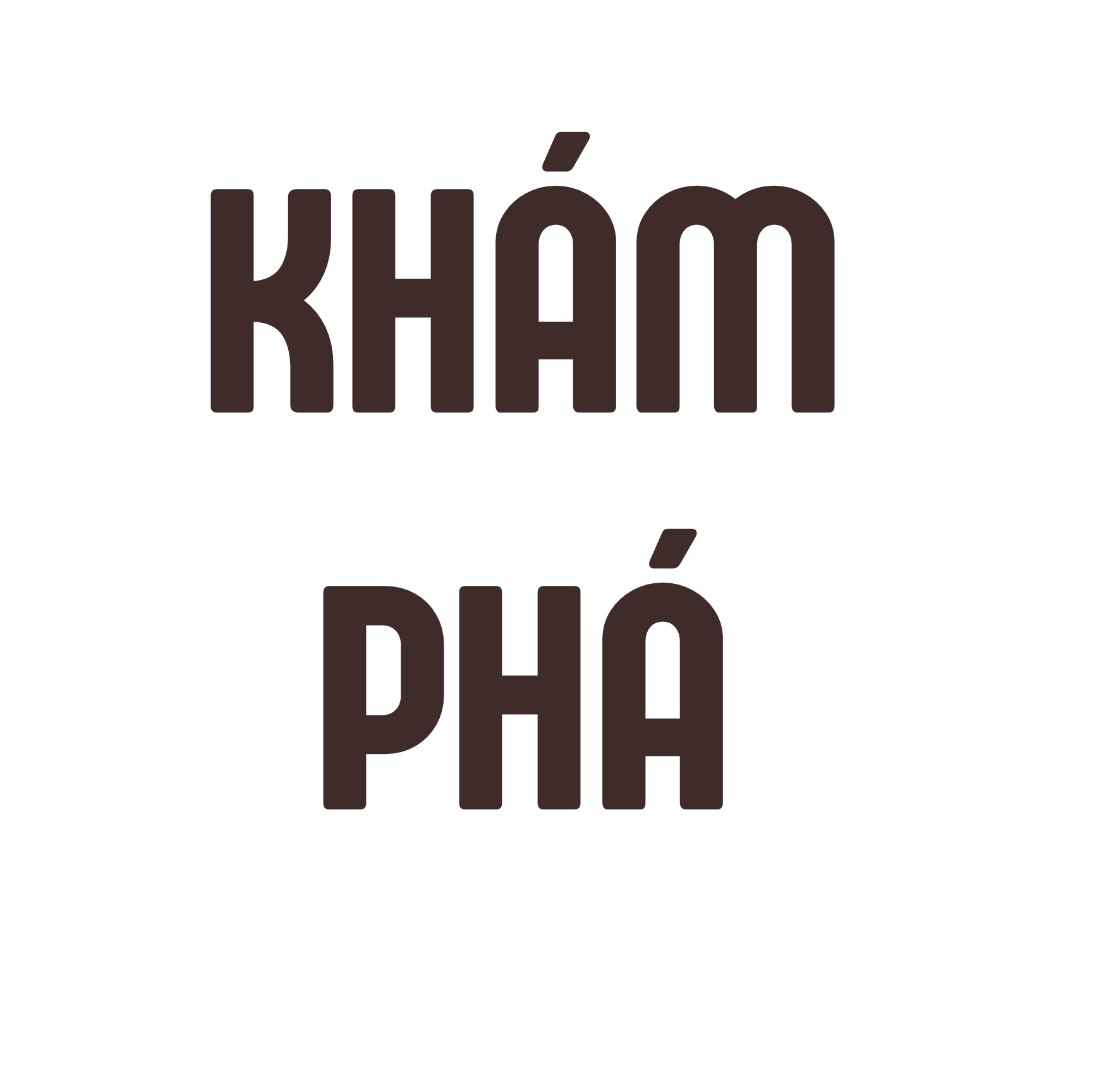 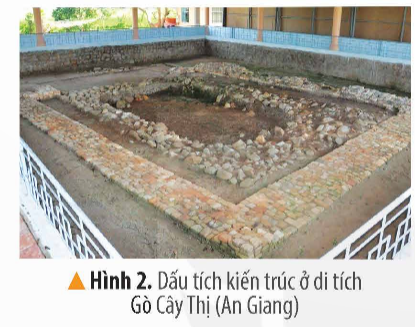 Đọc thông tin và quan sát các hình 2, 3, em hãy:
- Cho biết thời gian và địa điểm thành lập Vương quốc Phù Nam.
- Kể lại truyền thuyết về Hỗn Điền-Liễu Diệp.
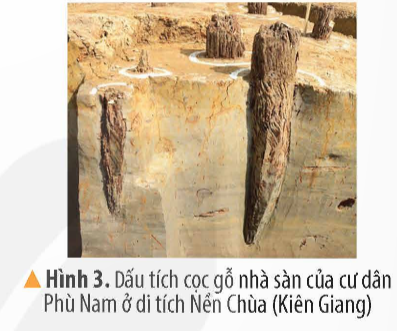 Hoạt động 1: 
Tìm hiểu về sự thành lập của Vương quốc Phù Nam.
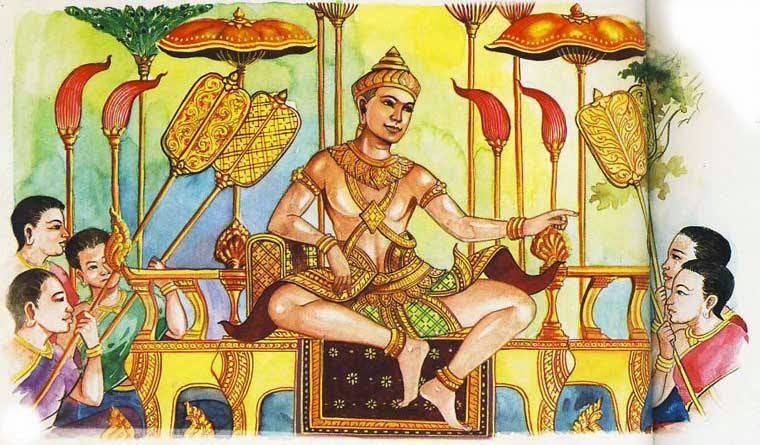 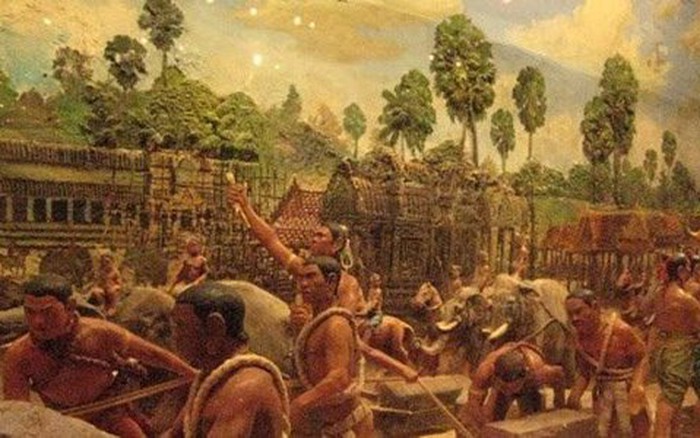 Vương quốc Phù Nam ra đời vào khoảng thế kỉ I. Sự ra đời và phát triển của Vương quốc này gần với truyền thuyết về Hỗn Điền – Liễu Diệp. 
Địa bàn cư trú của cư dân Phù Nam chủ yếu ở khu vực Nam Bộ Việt Nam hiện nay.
Những bằng chứng nào chứng tỏ sự tồn tại của Vương quốc Phù Nam?
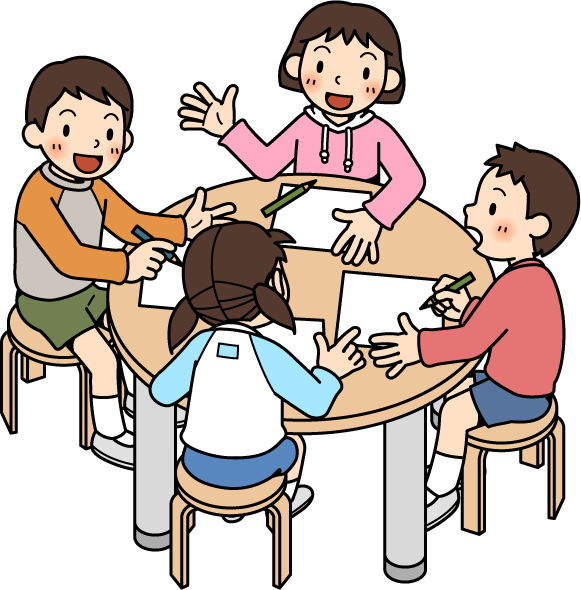 Cùng với truyền thuyết về Hỗn Điền – Liễu Diệp thì những bằng chứng khảo cổ học được tìm thấy như nền móng kiến trúc, đồ gốm, bếp đun, tiền kim loại,... góp phần quan trọng chứng minh sự tồn tại của Vương quốc Phù Nam.
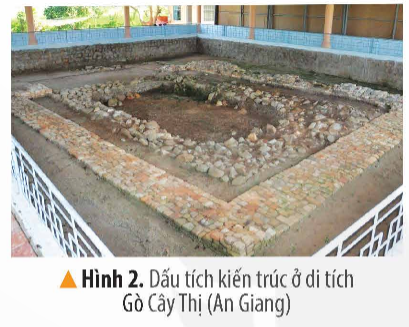 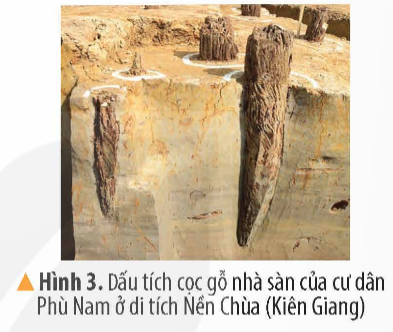 Hoạt động 2: 
Tìm hiểu về một số hiện vật khảo cổ học của Vương quốc Phù Nam.
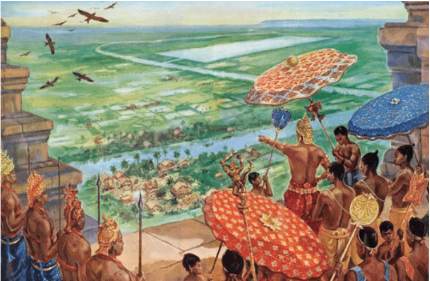 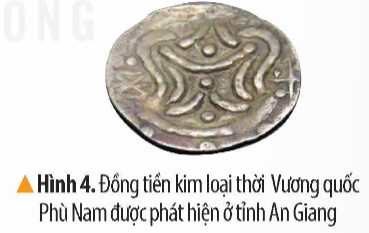 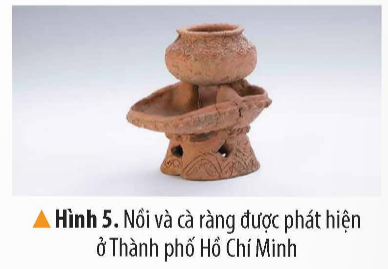 Đọc thông tin và quan sát các hình từ 4 đến 7, hãy kể tên và mô tả một số hiện vật khảo cổ học của Vương quốc Phù Nam.
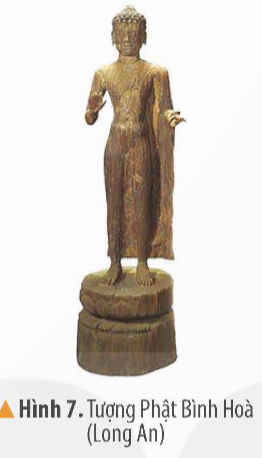 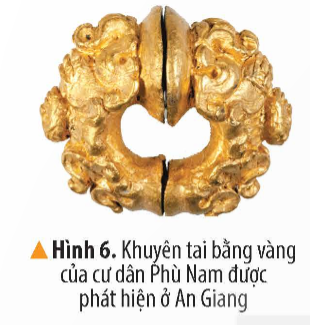 Nhiều dấu tích, hiện vật khác nhau của Vương quốc Phù Nam được tìm thấy, như: nền móng kiến trúc, bếp đun, đồ gốm, tiến kim loại, đồ trang sức, tượng thần, tượng Phật,...
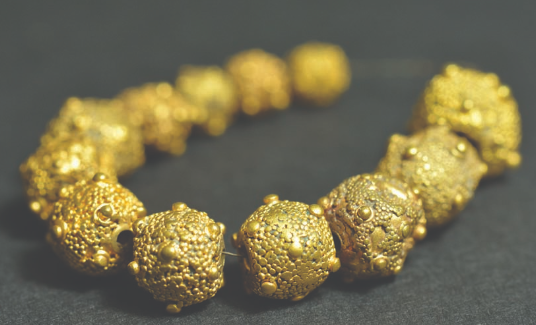 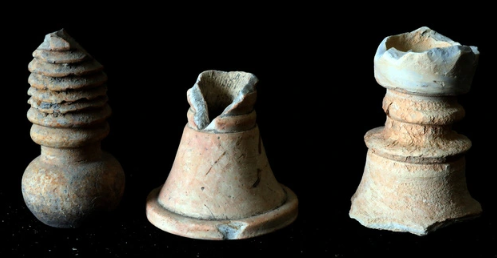 Chuỗi hạt của người Phù Nam
Chân đèn gốm
Những hiện vật đó chứng tỏ cư dân Phù Nam có đời sống kinh tế, vật chất, cũng như đời sống tinh thần khá phát triển.
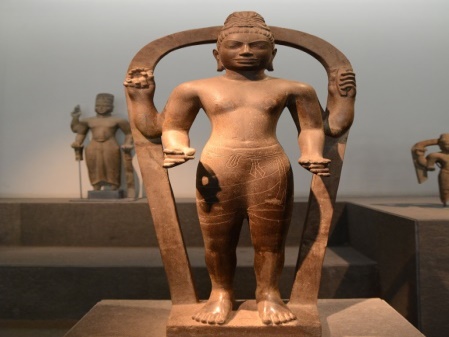 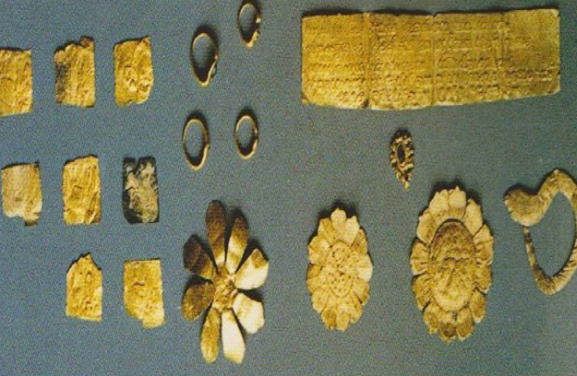 Tượng Bồ Tát Avalokitesvara
Trang sức của người Phù Nam
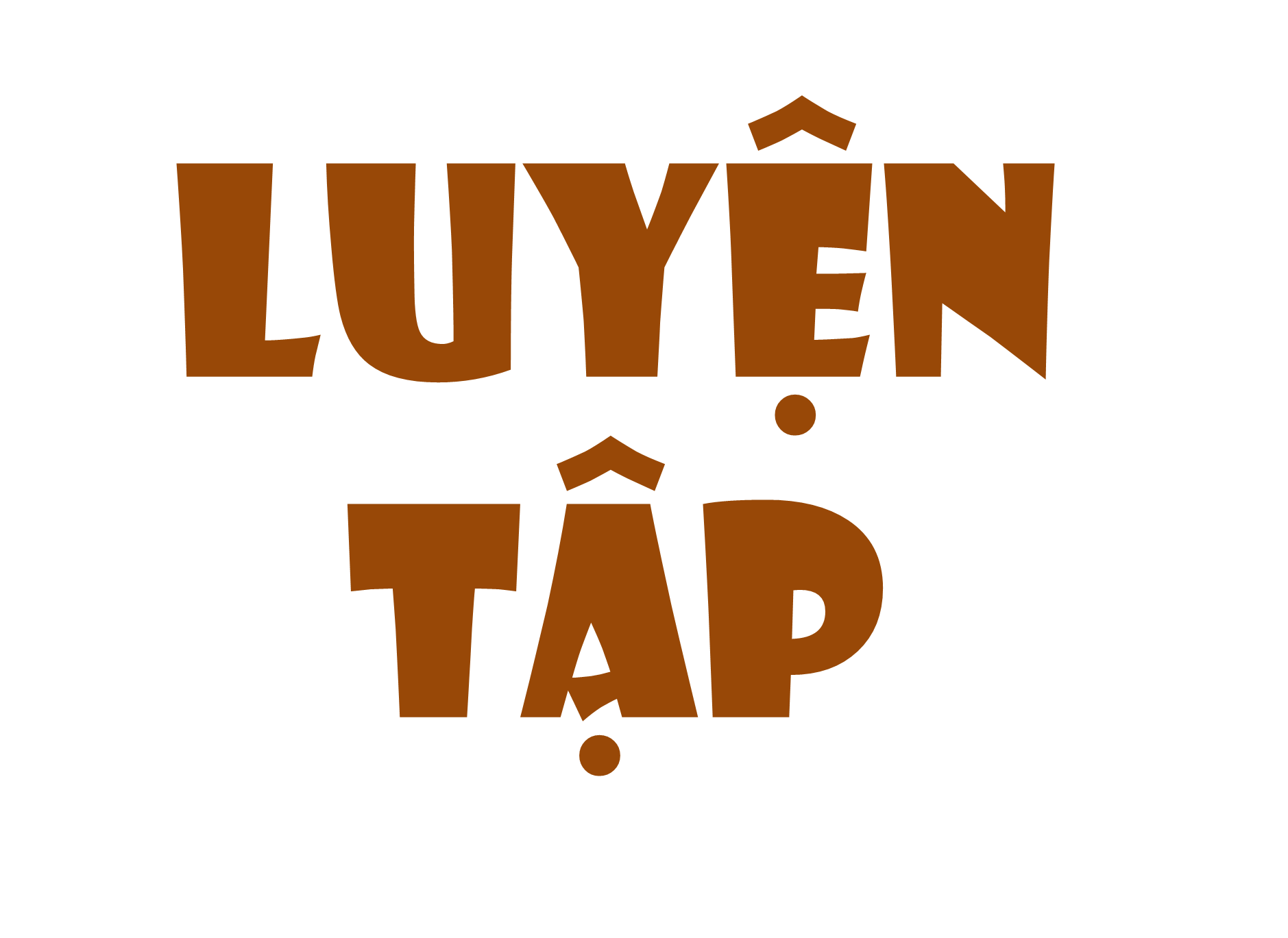 Trình bày sự thành lập của 
Vương quốc Phù Nam.
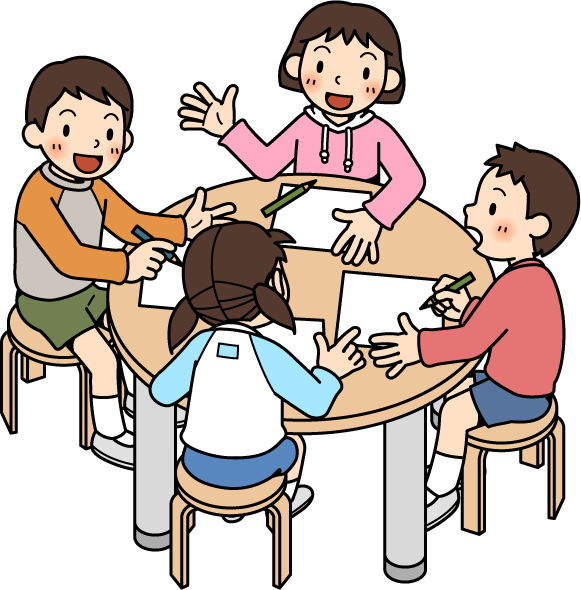 Vương quốc Phù Nam ra đời vào khoảng thế kỉ I. Sự ra đời và phát triển của Vương quốc này gần với truyền thuyết về Hỗn Điền – Liễu Diệp.
Địa bàn cư trú của cư dân Phù Nam chủ yếu ở khu vực Nam Bộ Việt Nam hiện nay.
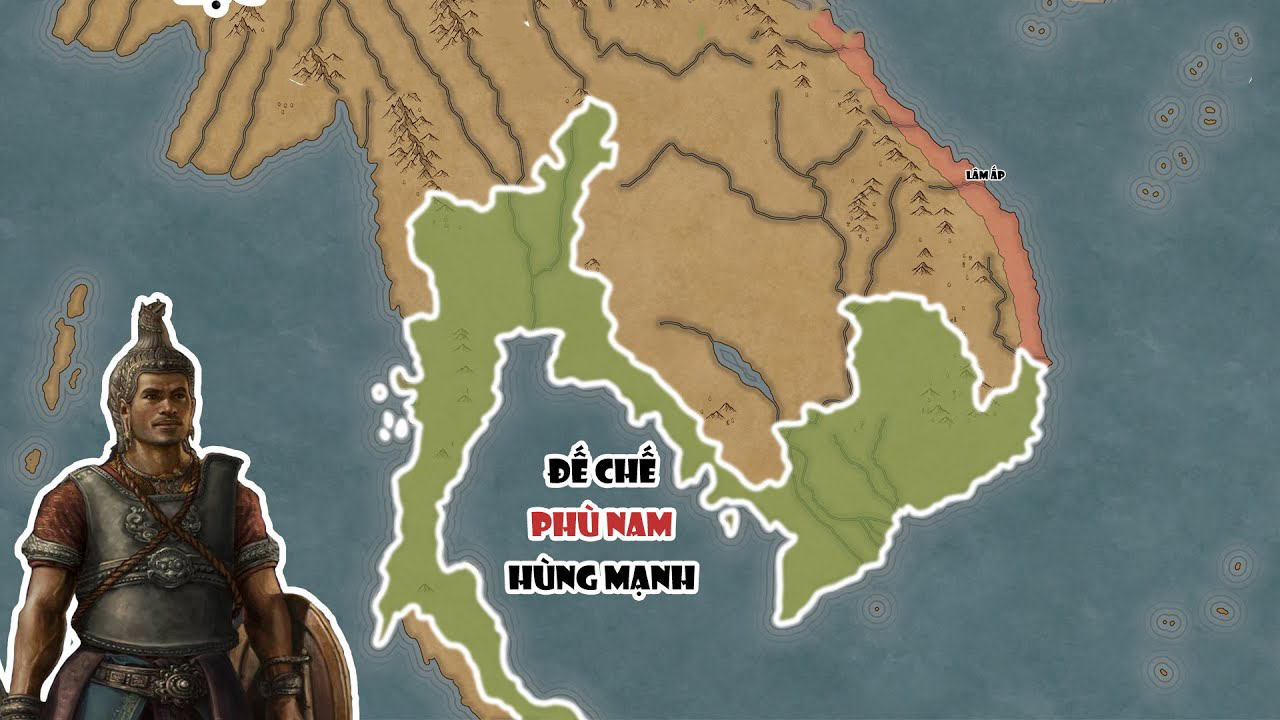 Hoàn thành bảng về một số hiện vật khảo cổ học của Vương quốc Phù Nam.
- Nền móng kiến trúc
- Bếp đun.
- Đồ gốm.
- Tiền kim loại.
- Đồ trang sức.
- Tượng thần.
- Tượng Phật.
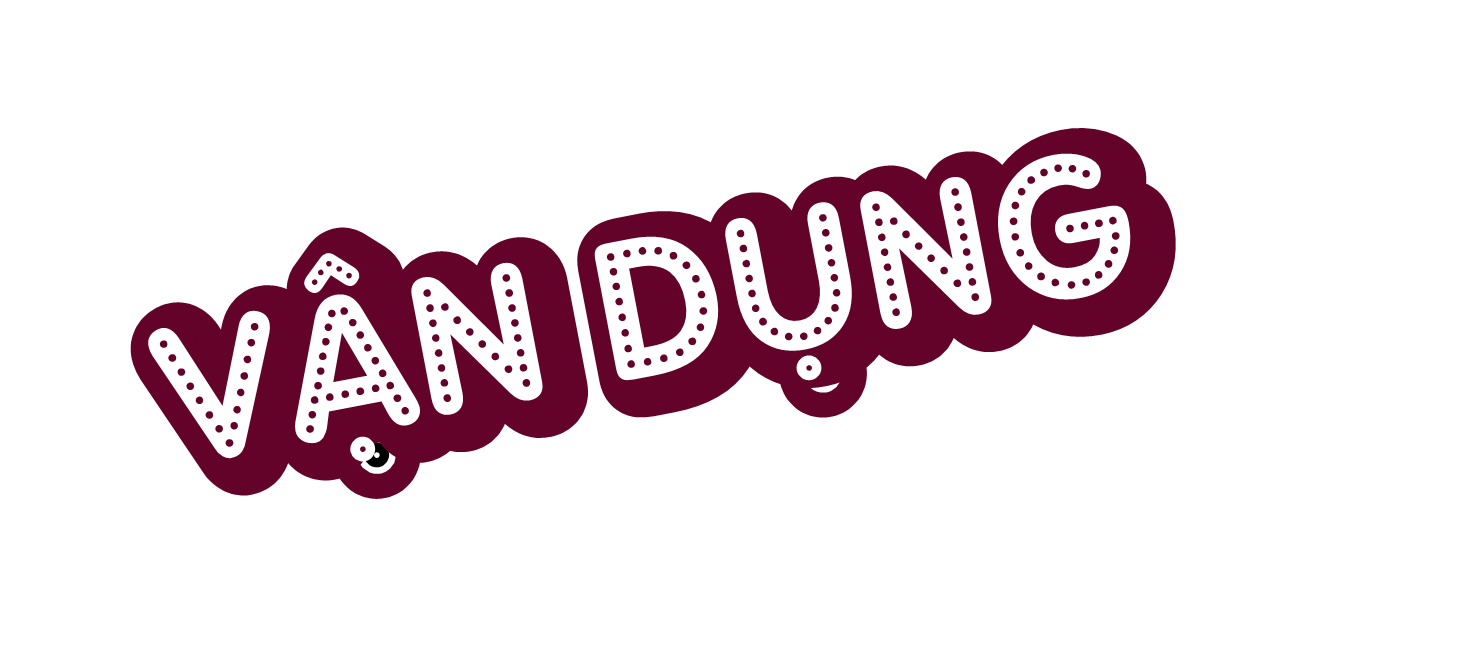 Vẽ và trang trí một hiện vật khảo cổ học của Vương quốc Phù Nam mà em ấn tượng.
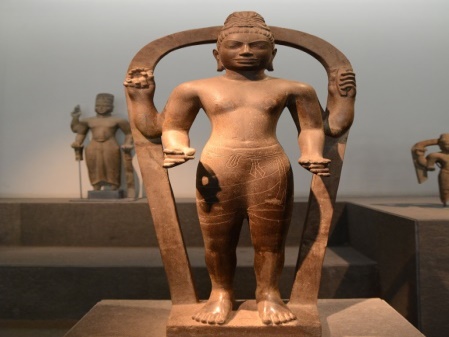 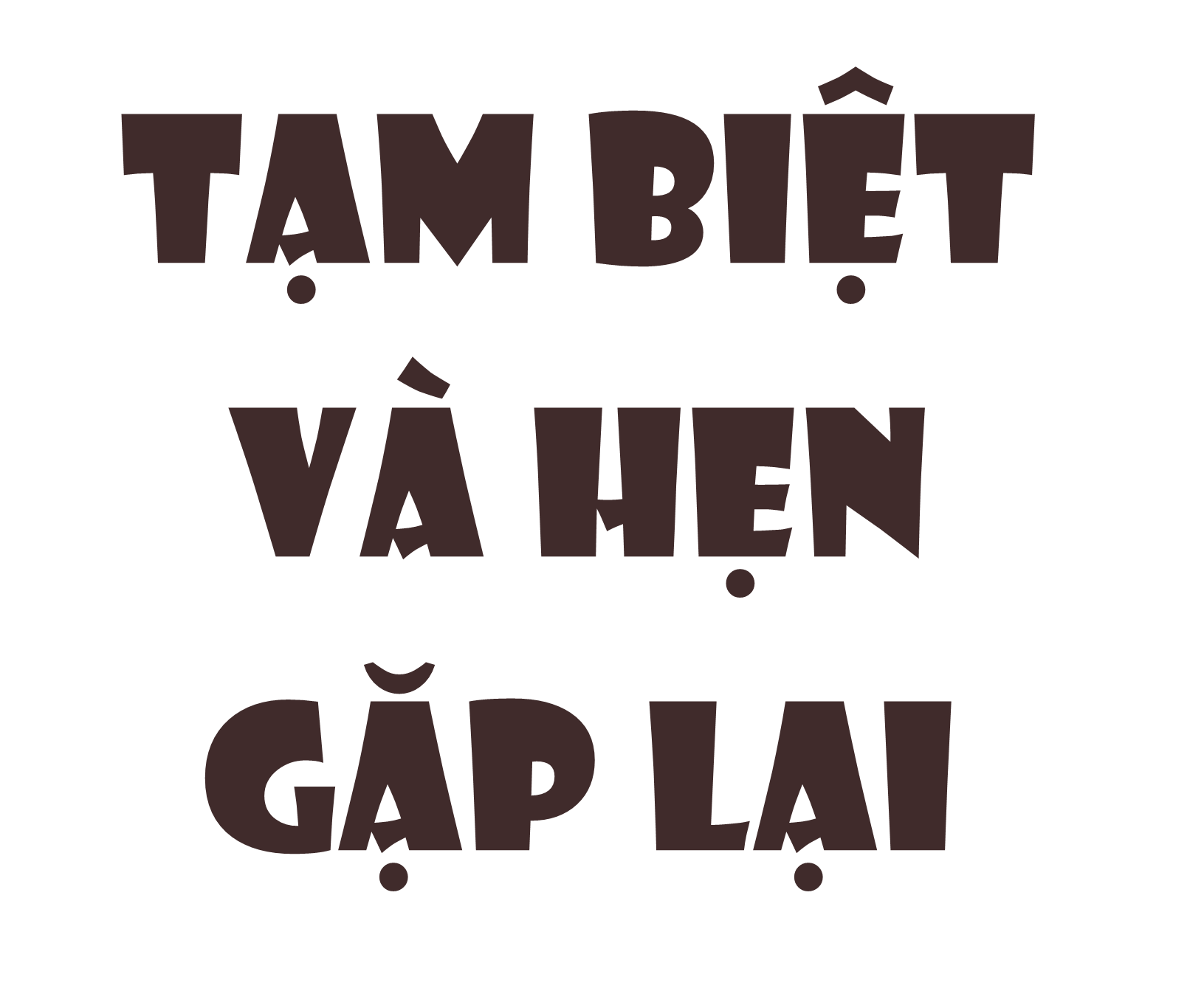